Report Piemonte COVID-19 04 maggio 2020
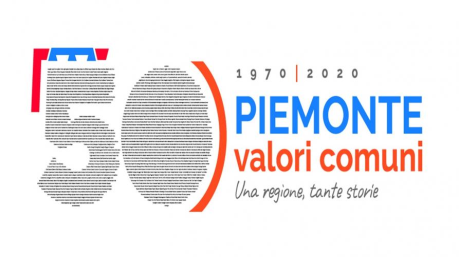 Report COVID-19 in Piemonte al 4 maggio 2020
Andamento casi COVID-19 in Piemonte per data di prima diagnosi di positività
Grafico 1. Andamento dei casi COVID-19 positivi in Piemonte dal 22 febbraio per giorno di diagnosi fino al 3 maggio 2020 (n=27.622). La parte del diagramma colorata in azzurro rappresenta il numero di casi positivi riscontrati nell’ambito delle Residenze Sanitarie Assistenziali per anziani (pari al 50% del totale delle diagnosi nel periodo 27 aprile - 3 maggio).
Andamento casi COVID-19 in Piemonte per data di prima diagnosi di positività
Grafico 2. Andamento dei casi COVID-19 positivi in Piemonte per giorno di diagnosi dal 22 Febbraio al 3 maggio 2020 nella popolazione generale (esclusa quella delle Residenze Sanitarie Assistenziali per anziani).
Andamento casi COVID-19 in Piemonte per data di inizio sintomi
Grafico 3. Andamento dei casi COVID-19 positivi in Piemonte per giorno di insorgenza dei sintomi, dal 22 febbraio al 3 maggio. La completezza dell’informazione sulla data di inizio sintomi è del 48% (n=13.278) [i dati più recenti potrebbero essere sottostimati sia per il ritardo di notifica sia perché ancora non confermati dal test virologico]. I casi asintomatici (parte del diagramma in azzurro) diagnosticati dall’inizio dell’epidemia sono il14%.
Andamento casi COVID-19 in Piemonte per data di decesso
Grafico 4. Andamento dei decessi in pazienti COVID-19 dal 28 febbraio al 3 maggio 2020 [i dati più recenti potrebbero essere sottostimati sia per il ritardo di notifica sia perché ancora non confermati dal test virologico].